33. 
Verbe faire 
κάνω
Je fais mes devoirs
Tu fais ton exercice
Il/elle fait la cuisine
Nous faisons des crêpes
Vous faites vos maths
ils/elles font des bêtises
Να βάλεις 
τις παραπάνω φράσεις 
στον αρνητικό τύπο.
(f)
Να συμπληρώσεις τις φράσεις που ακολουθούν με το κατάλληλο πρόσωπο του ρήματος 
Faire
(f)
Je …….mes devoirs d’anglais
Il ……un dessin
Qu’est-ce que vous ……?
Nous ……des crêpes
Elles ……un pull
Tu ……le ménage
Ta mère, qu’est-ce qu’elle…?
Elles ……la cuisine
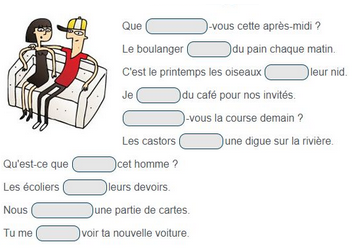 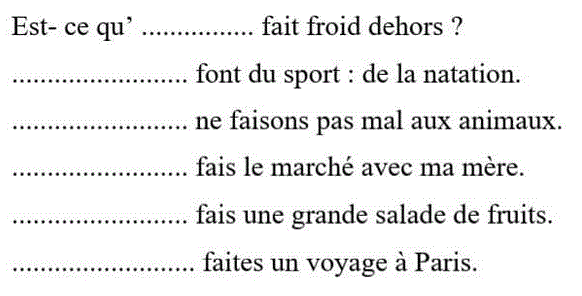 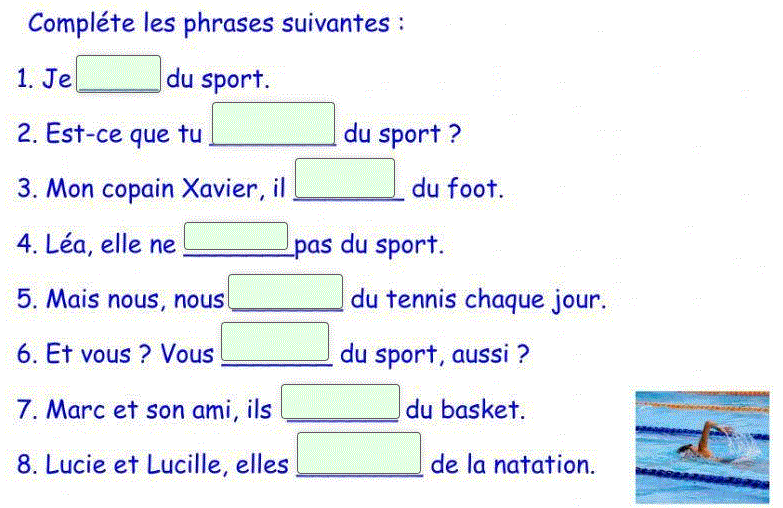 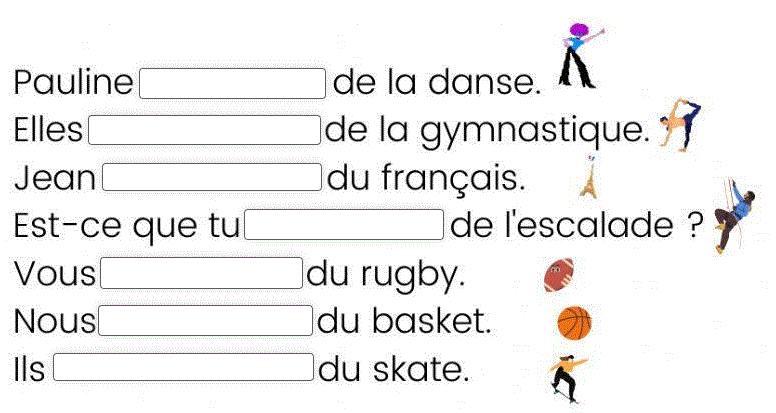 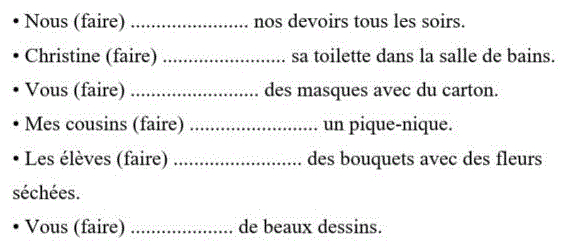